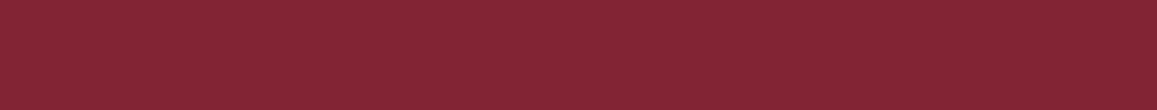 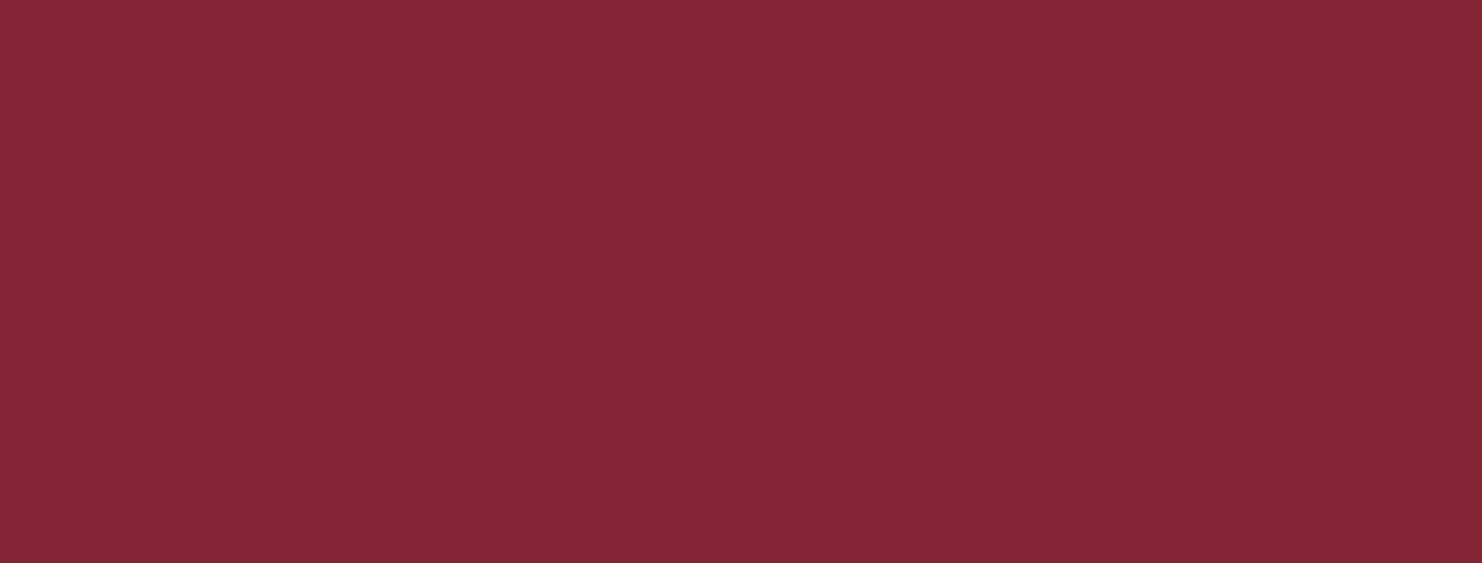 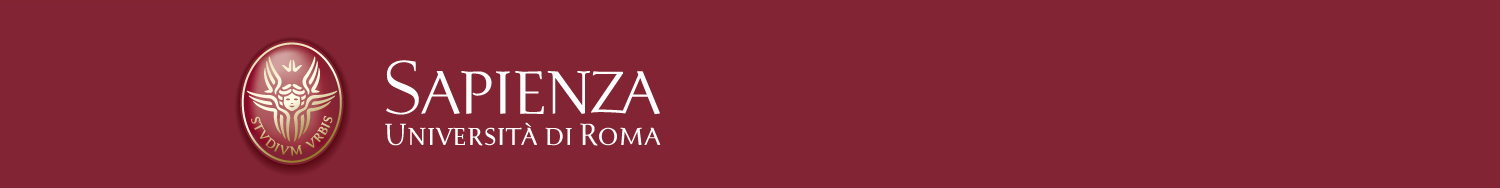 LEZIONE 3B ASSISTENZA INFERMIERISTICA AL PAZIENTE CON BPCO
INFERMIERISTICA DELLE CRONICITA’ E DISABILITA’

Docente Prof.ssa Carla Zenobi
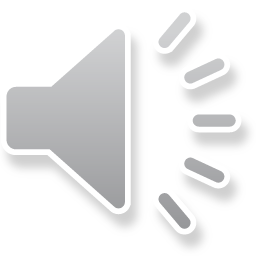 ASSISTENZA  INFERMIERISTICA
Accertamento.

Da  quanto tempo il paziente ha dispnea? 
Qual è la tolleranza all’attività fisica? 
Ha avuto conseguenze per quanto riguarda l’alimentazione e il sonno? 
Vi è stata una esposizione al fumo o ad altri inquinanti? 
Quali stimoli scatenano le crisi?
Quale posizione assume preferibilmente il paziente? 
Qual è la frequenza del polso e del respiro? 
Quali caratteristiche ha il respiro? 
Vengono contratti i muscoli addominali durante l’ispirazione, e i muscoli accessori delle spalle e del collo per respirare? L’espirazione è prolungata? 
E’ presente cianosi centrale? Le vene del collo sono turgide? 
Sono presenti edemi periferici? 
Se il paziente tossisce, quali sono le caratteristiche dell’espettorato? 
Sono presenti torace a botte e dita a bacchetta di tamburo? 
Quali tipi di rumori respiratori si ascultano? 
Quali sono le condizioni del sensorio del paziente? E’ presente sopore, alterazioni della memoria a breve o lungo termine?
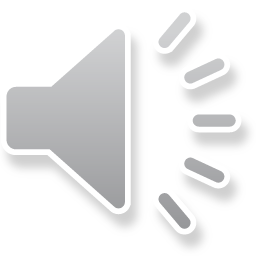 BPCO
19/03/2020
Pagina 2
Diagnosi infermieristiche.

Compromissione degli scambi gassosi e della pervietà delle vie aeree correlata a variazioni del rapporto ventilazione-perfusione

Liberazione inefficace delle vie aeree correlata a broncocostrizione, aumentata produzione di muco, tosse inefficace, infezione broncopolmonare ed altre complicanze

Modello di respirazione inefficace correlato a dispnea, muco, broncocostrizione, sostanze irritanti delle vie aeree

Intolleranza all’attività correlata a fatigue, modelli respiratori inefficaci e ipossiemia

Coping inefficace correlato a diminuito livello di attività e inabilità al lavoro, ansia, depressione
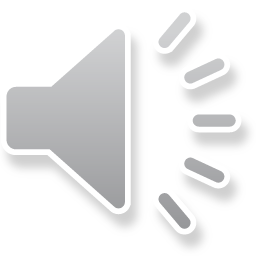 BPCO
19/03/2020
Pagina 3
Obiettivi

Smettere di fumare
Migliorare gli scambi gassosi e della pervietà delle vie aeree
Migliorare il modello respiratorio
Migliorare la tolleranza all’attività
Aderire  al regime terapeutico
Assenza di complicanze
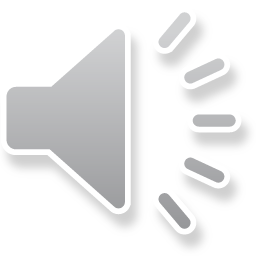 BPCO
19/03/2020
Pagina 4
Interventi

Promuovere la cessazione dell’abitudine al fumo

Migliorare gli scambi gassosi attraverso la puntuale somministrazione di broncodilatatori e cortisonici

Ottenere la pervietà delle vie aeree  e migliorare gli scambi gassosi educando il paziente alla tosse efficace, eliminando tutte le sostanze irritanti per i polmoni, promuovendo la fisioterapia respiratoria e il drenaggio posturale, l’apporto di liquidi e l’areosol

Migliorare la tolleranza all’attività attraverso terapie riabilitative ad intensità progressiva

Potenziare la cura di sé, rispettando uno stile di vita regolare, un’attività moderata, l’adesione al regime terapeutico, evitando il fumo 

Rilevare e gestire le possibili complicanze, controllando le variazioni dei parametri vitali e dello stato cognitivo, l’aspetto dell’espettorato, il sopraggiungere di sintomi  nuovi (dolore, dispnea improvvisa, edemi, cianosi, fame d’aria)
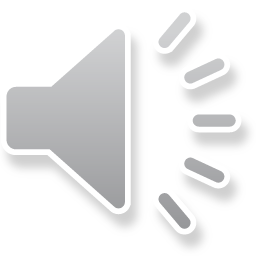 BPCO
19/03/2020
Pagina 5
Risultati attesi

Il paziente dimostra di conoscere i pericoli del fumo ed è ben disposto a smettere di fumare

Migliora lo scambio gassoso , la pervietà delle vie aeree e il modello respiratorio

E’ mantenuta una corretta idratazione

Dimostra di conoscere le strategie per la cura di sé e per aumentare la tolleranza all’attività

Usa un coping efficace per fronteggiare la malattia

Evita o riduce le complicanze
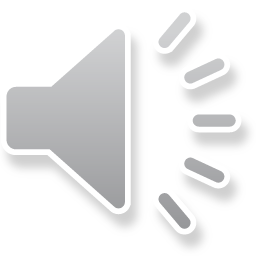 BPCO
19/03/2020
Pagina 6
CASO CLINICO
Il sig. Sergio è affetto da BPCO. Attualmente presenta abbondanti secrezioni bronchiali, che espelle parzialmente e con molta difficoltà; si presenta dispnoico e la saturimetria è del 78%.

Formula una diagnosi infermieristica reale modello attività ed esercizio fisico ed il relativo piano di assistenza
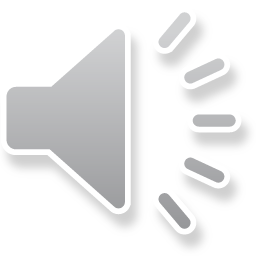 BPCO
19/03/2020
Pagina 7